Ranking Related Entities Components and Analyses
CIKM’10
Advisor: Jia Ling, Koh
Speaker: Yu Cheng, Hsieh
Outline
Introduction
Approach
Experiment
Discussion
Conclusion
Introduction
Related Entity Finding(REF) task: Given,
	1.Source entity
	2. Relation 
	3. Target Entity type 
    Discover entities that satisfied the relation    
    and the target type, and return their    
    homepage.
“Miks”
“Members of  KDD lab”
People
“Arion”  homepage of  Arion“Handsome Shih”  homepage of  “Handsome Shih”
Introduction
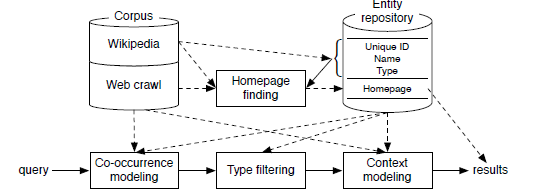 Component of an idealized entity finding system
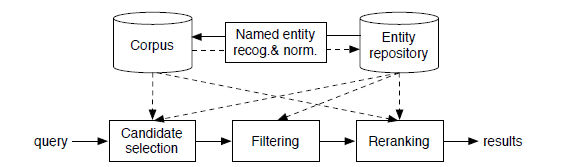 Precision improvement
Focuses on Recall
Introduction
Main goal: 
        Addresses the issue of balancing     
        precision and recall.
Approach
E: source entity, T: Target type, R: Relation
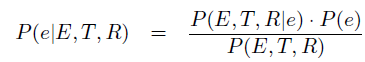 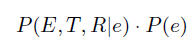 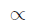 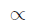 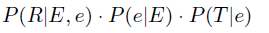 Context
modeling
Co-occurrence
modeling
Type filtering
results
query
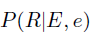 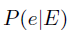 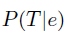 Outline
Introduction
Approach
Experiment
Discussion
Conclusion
- Experiment Setup
 - Co-occurrence Modeling
 - Type Filtering
 - Context Modeling
 - Improved Estimations
 - Homepage Finding
Experiment Setup
Research questions
Context
modeling
Co-occurrence
modeling
Type filtering
results
query
Can this framework effectively incorporate additional heuristics in order to be competitive with other state-of-art approaches ?
Can a larger corpus improve the accuracy of estimation of these two models ?
Can it improve the precision without hurting recall ?
How do different measures for computing co-occurrence affect the recall of pure Co-occurrence model
Can 
recall and precision be enhanced?

2.  ensure the source and target 
    entities engage in the right relation?
Experiment Setup
Entity recognition and normalization
 - Anchor texts was considered to recognize the  named  
   entity
 - Named Entity Normalization: 
   e.g. {“Schumacher”, “Schumi”, “M. Schumacher”}  “Michael Schumacher”
Test topics
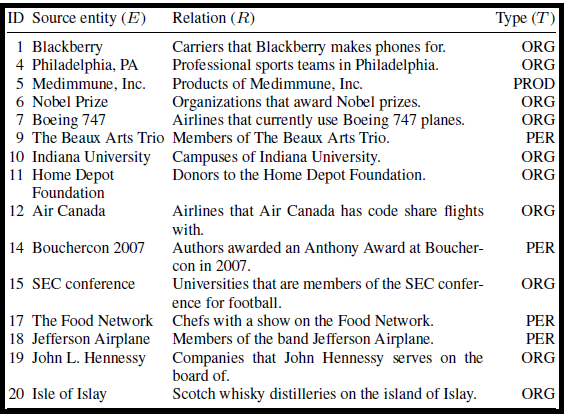 Experiment
- Experiment Setup
 - Co-occurrence Modeling
 - Type Filtering
 - Context Modeling
 - Improved Estimations
 - Homepage Finding
Co-Occurrence Modeling
MLE:
    Hypothesis test: 
PMI: 
Log likelihood ratio:
Co-occurrence
modeling
query
results
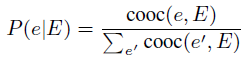 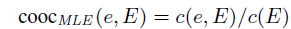 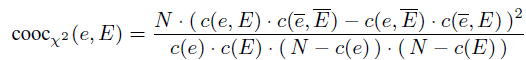 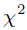 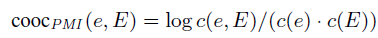 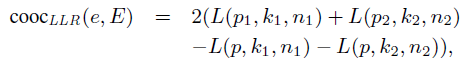 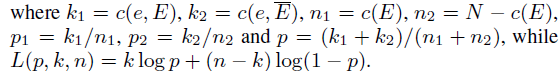 Co-Occurrence Modeling
# of relevant entities for a topic
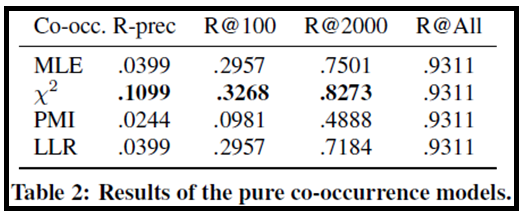 Relation with the target entity:“Chefs with a show on the Food Network”
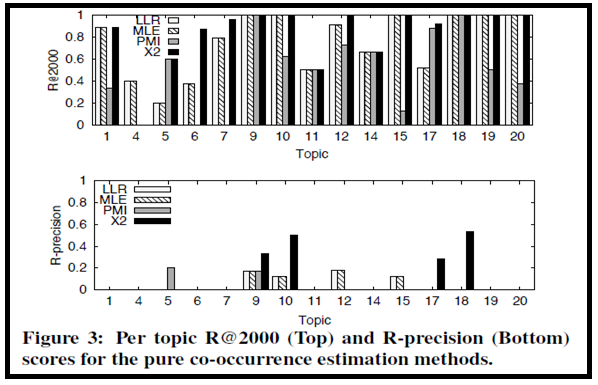 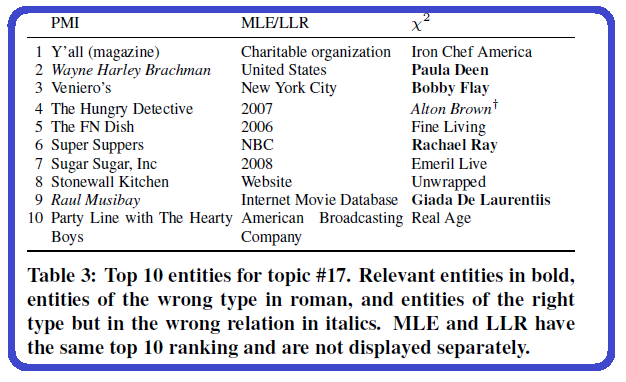 Co-Occurrence Modeling –                                     Summary
MLE and LLR favor popular entities
PMI favors rare entities
All methods and topics suffer from entities of the wrong type polluting the rankings
Experiment
- Experiment Setup
 - Co-occurrence Modeling
 - Type Filtering
 - Context Modeling
 - Improved Estimations
 - Homepage Finding
Type Filtering
Co-occurrence
modeling
Type filtering
results
query
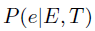 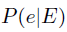 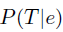 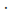 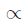 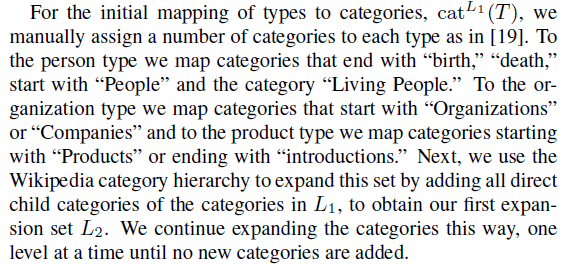 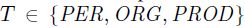 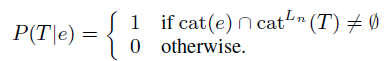 Type Filtering
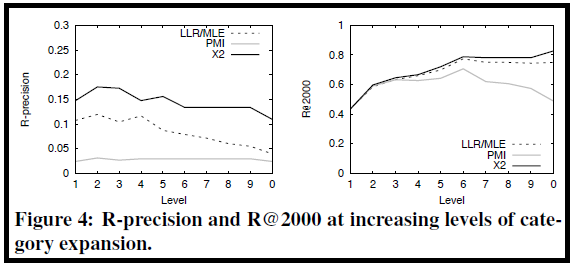 Relation with the target entity:“Chefs with a show on the Food Network”
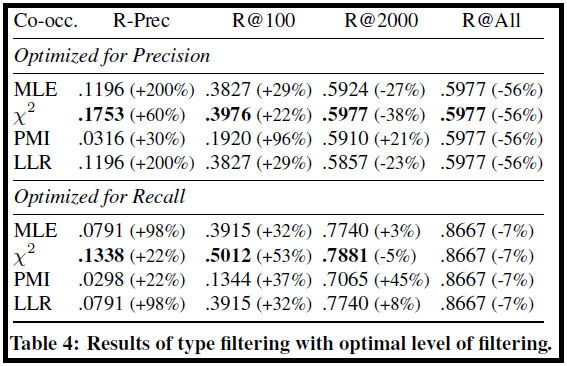 ( Optimized at level 2 )
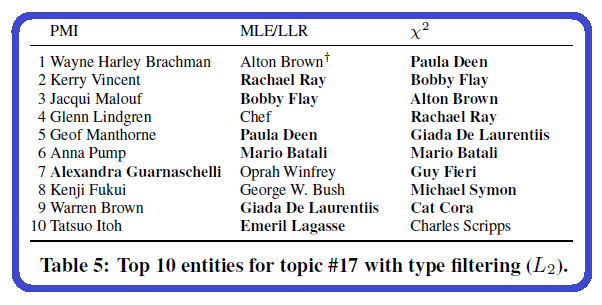 ( Optimized at level 6 )
Type Filtering - Summary
By varying the level of expansion we can effectively aim either for R-precision or for R@2000, without hurting the other.
Optimizing category expansion levels carry the risk of overfitting.
The error of entities of the right type but not engaged in the right relation is more prominent
Experiment
- Experiment Setup
 - Co-occurrence Modeling
 - Type Filtering
 - Context Modeling
 - Improved Estimations
 - Homepage Finding
Context Model
Context
modeling
Co-occurrence
modeling
Type filtering
results
query
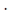 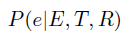 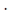 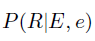 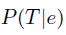 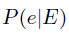 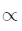 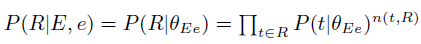 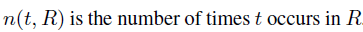 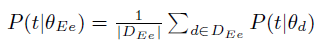 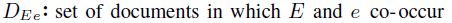 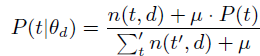 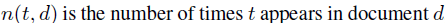 Context Model
Relation with the target entity:“Chefs with a show on the Food Network”
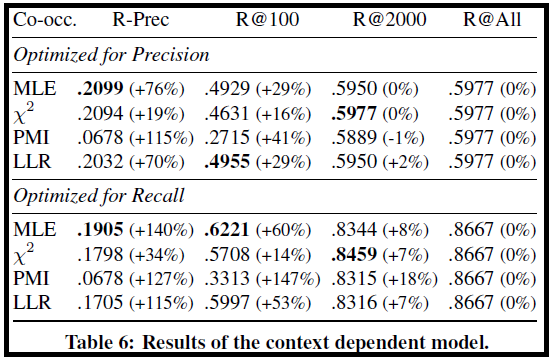 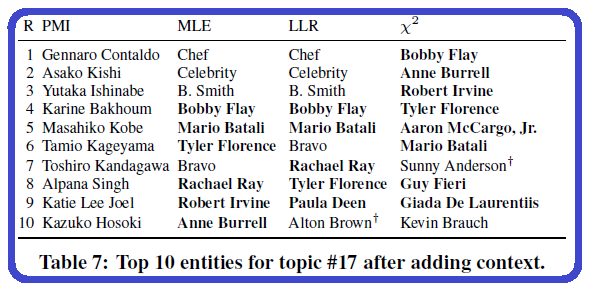 Context Model - Summary
It’s hard to discover entities which  occur in very few documents (<10)
MLE and LLR favor this model
Summary of Using Wikipedia as Corpus
Pure co-occurrence models are unreliable
The corpus is too small for constructing accurate context models
Experiment
- Experiment Setup
 - Co-occurrence Modeling
 - Type Filtering
 - Context Modeling
 - Improved Estimations
 - Homepage Finding
Improved Estimations
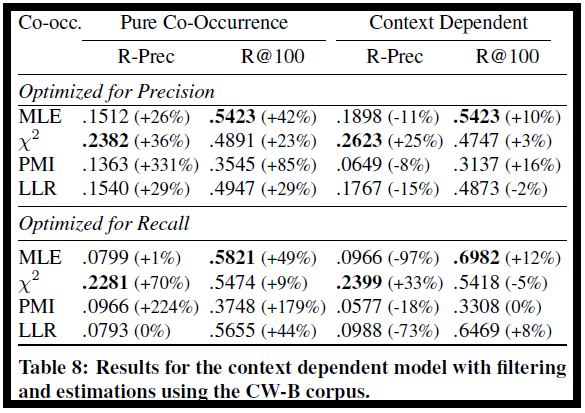 CW-B(Larger corpus)
CW-B based model improves R-precision scores on a numbers of topics
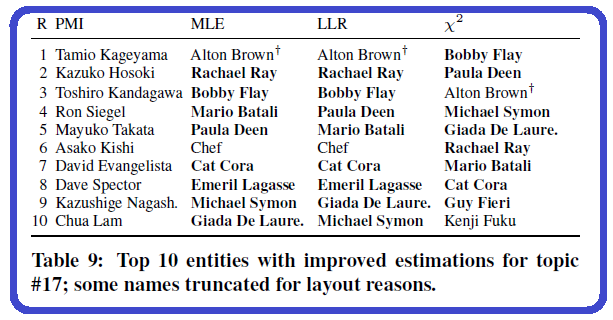 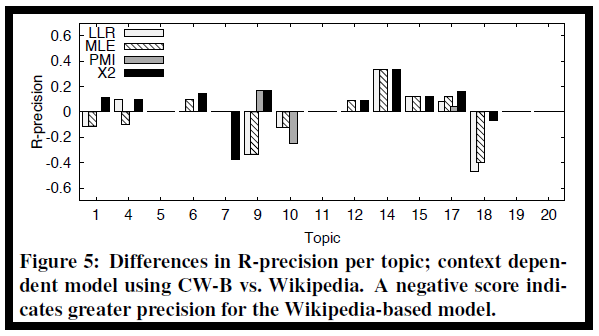 Context
modeling
Co-occurrence
modeling
Type filtering
results
query
Working entity set: 
Entities returned for PMI without filtering as this produced the highest R@2000 ( 87% )
Homepage Finding
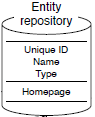 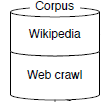 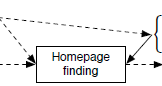 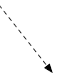 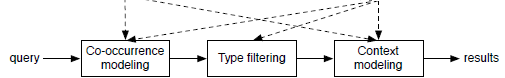 Homepage Finding
Ranking list
          : proportional to the position of the other external   
                link on the Wikipedia page
              : the possible homepage of e
              :  the external link of e on Wikipedia page

-             =
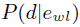 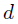 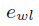 1,   if there is a homepage URL of e in DBpedia
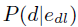 0,   otherwise.
- Set equal weight for these two components
Outline
Introduction
Approach
Experiment
Discussion
Conclusion
Discussion
Improved type filtering
Anchor-based co-occurrence
Adjusted judgements
Wikipedia-based evaluation
Discussion
Improved type filtering
Serdyukov and de Vries use DBpedia ontology to perform type   
     filtering
Follow the approach and map the ontology categories “Person” and “Organization” to target type “PER and ORG” respectively
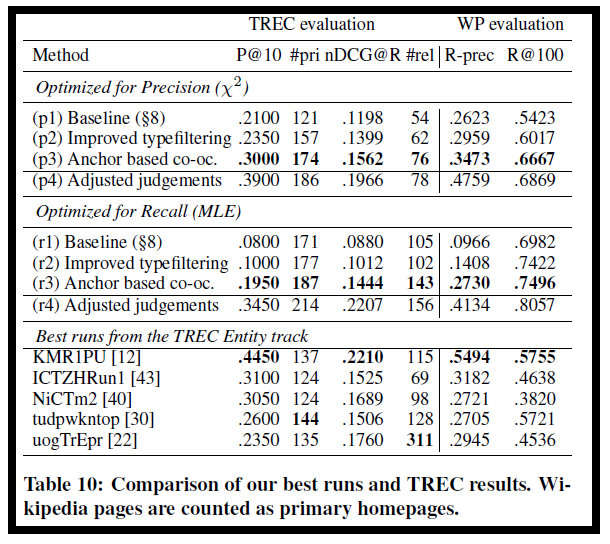 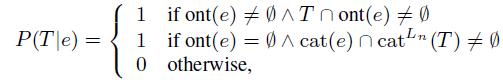 1. Positive effect on both precision and recall

2. Filtering based on the DBpedia is precise, but only  
    cover some of the entities in Wikipedia
Discussion
Anchor-based co-occurrence
[30] [40] only consider entities that link to, or are linked from the 
     Wikipedia page of the input entity


              : number of times the candidate e occurs in the anchor text 
                   on the Wikipedia page of the input entity
                 : the other way.
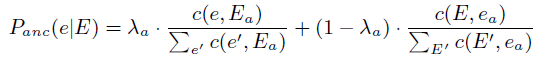 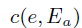 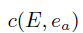 Work well for most topics the relevant entities occur as anchor texts on the page
Conclusion
An architecture was examined for addressing the related entity finding.
Four measures to identify entity co-occurrence
Category expansion can be tuned towards precision and recall
Context model improve both precision and recall
Using larger corpus improve the estimation of both co-occurrence model and context model
This model can effectively incorporate additional heuristic